Solving Equations
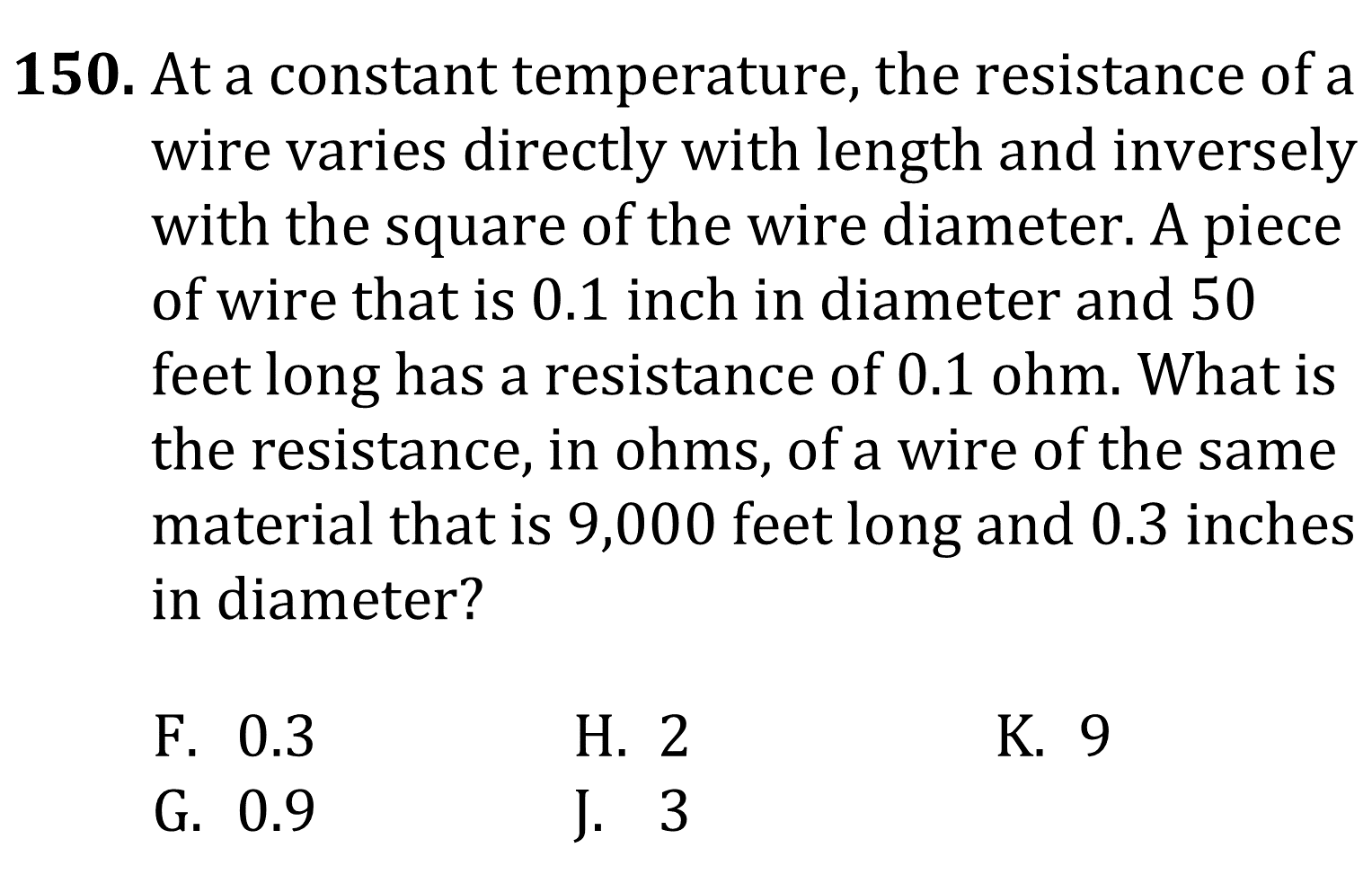 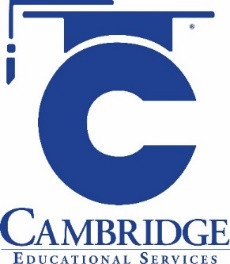 Create expressions, equations, and inequalities for common algebra situations. 
Level: Advanced Skill Group Algebra
Solving Equations
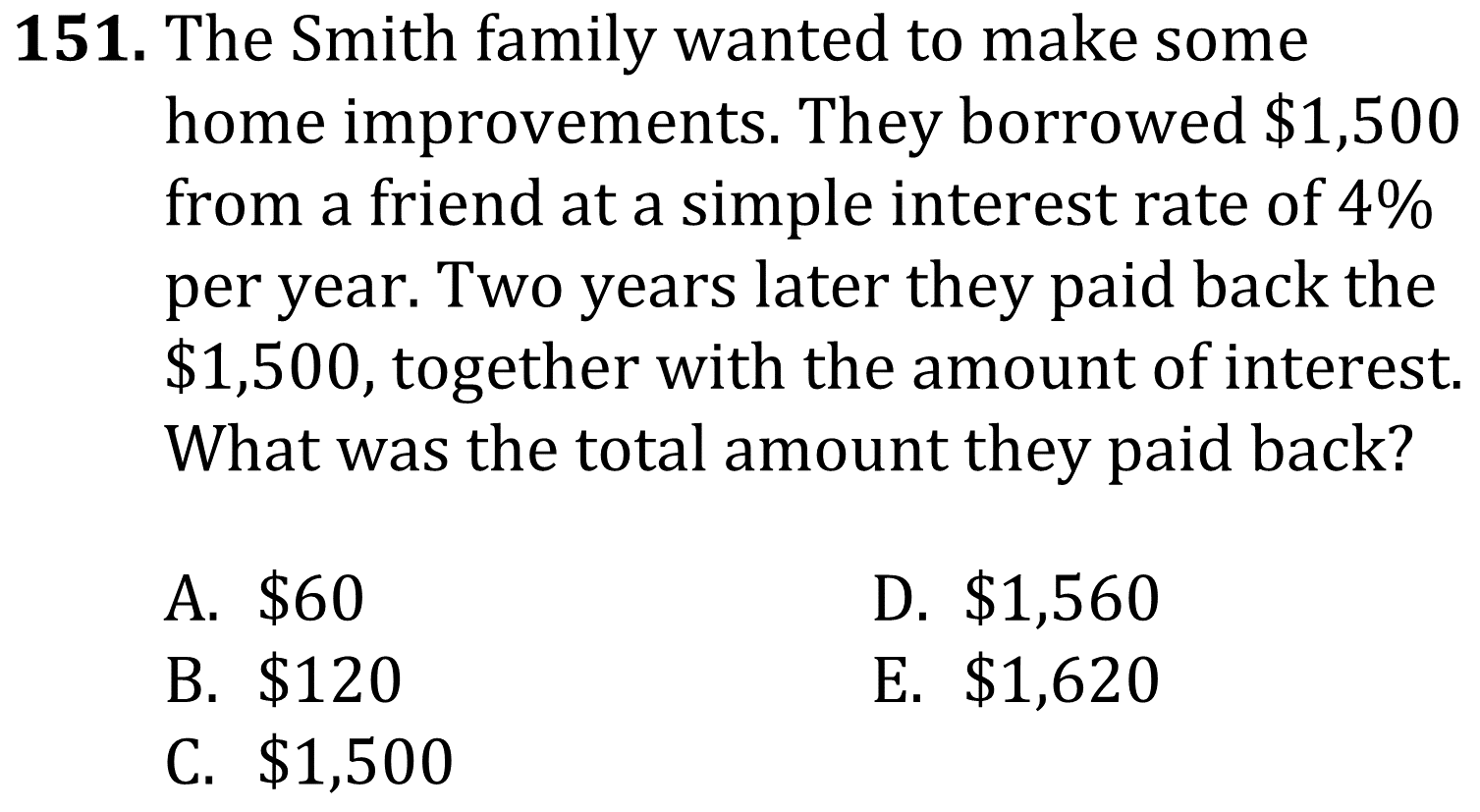 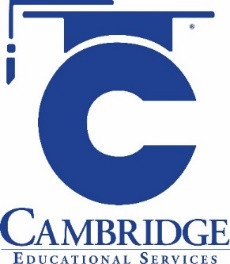 Create expressions, equations, and inequalities for common algebra situations. 
Level: Advanced Skill Group Algebra
Solving Equations
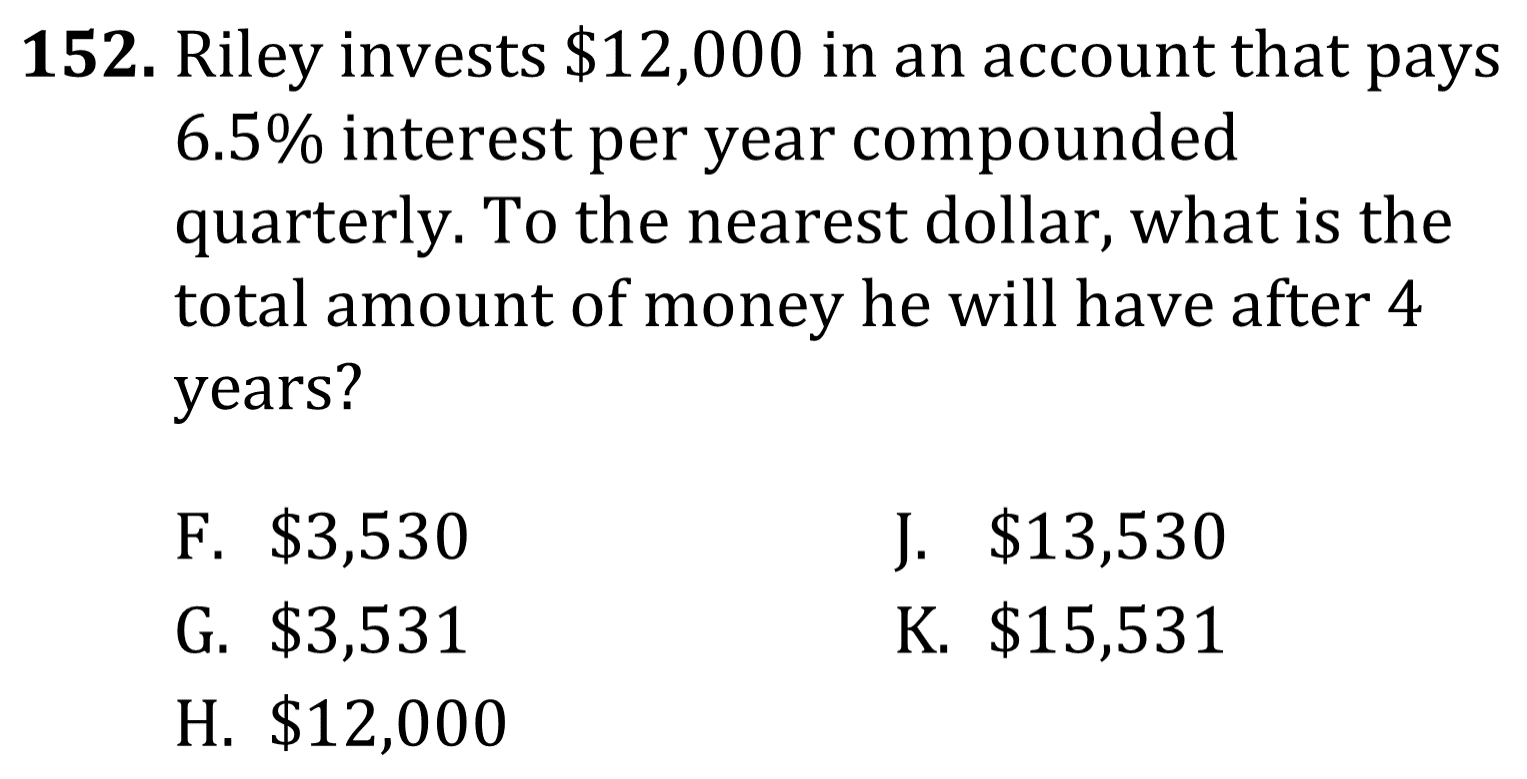 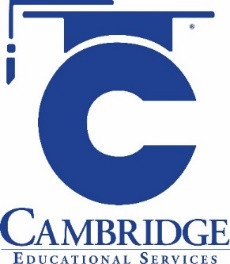 Create expressions, equations, and inequalities for common algebra situations. 
Level: Advanced Skill Group Algebra
Solving Equations
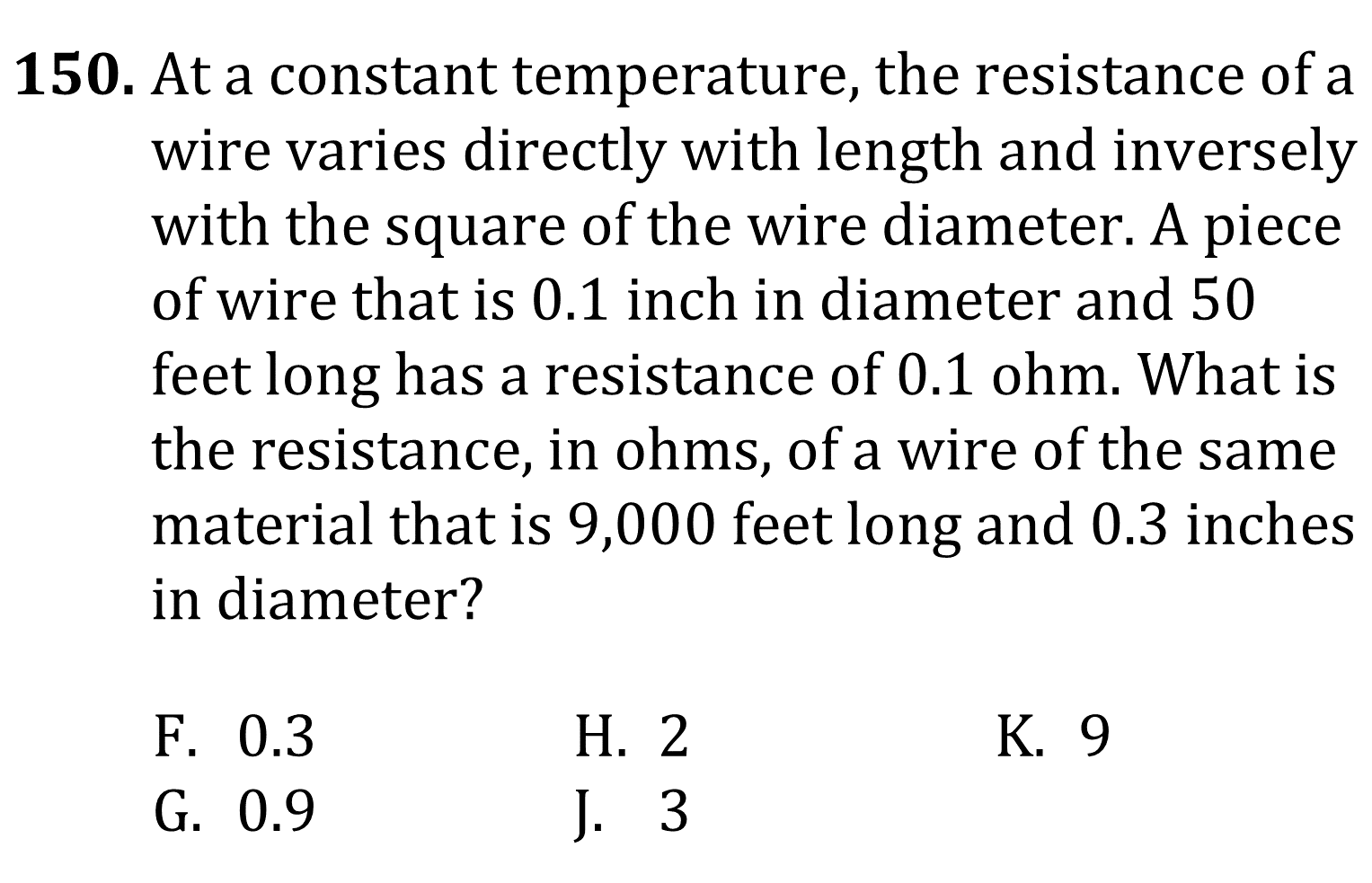 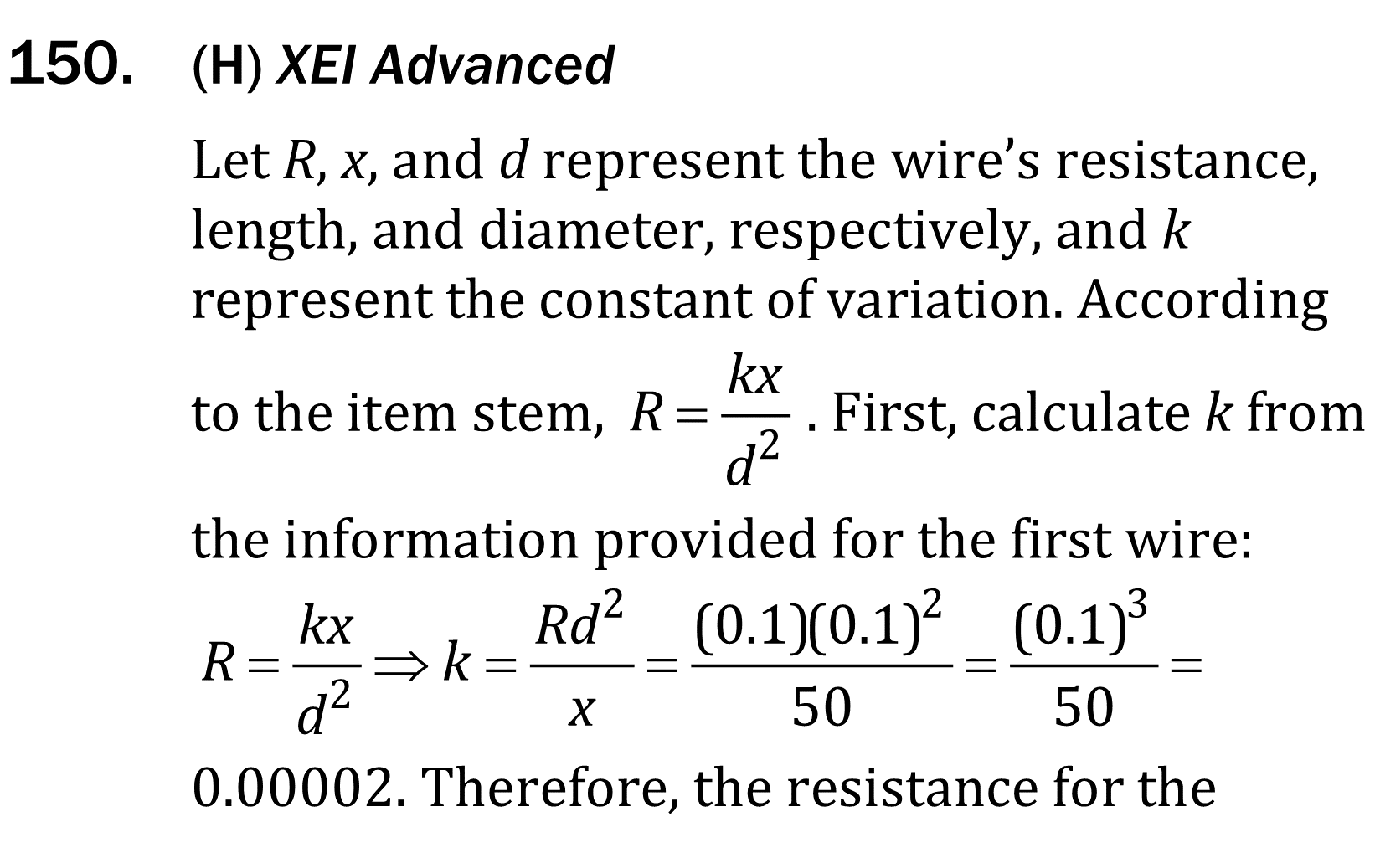 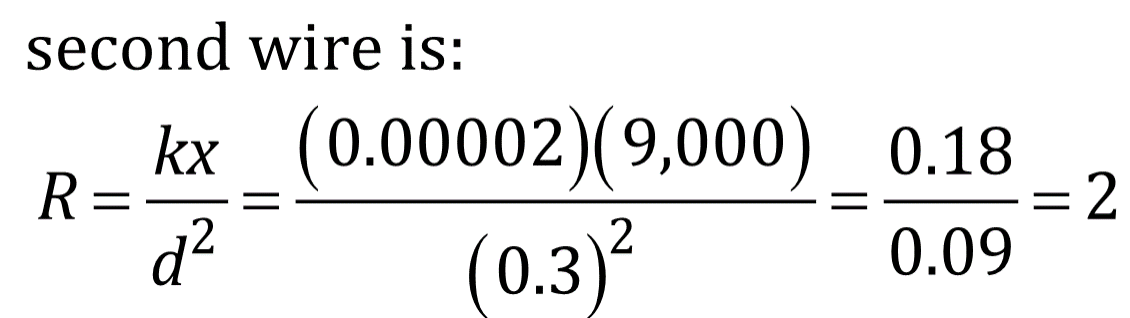 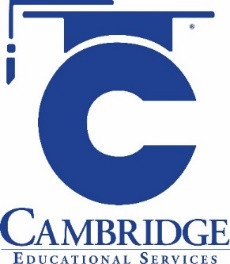 Create expressions, equations, and inequalities for common algebra situations. 
Level: Advanced Skill Group Algebra
Solving Equations
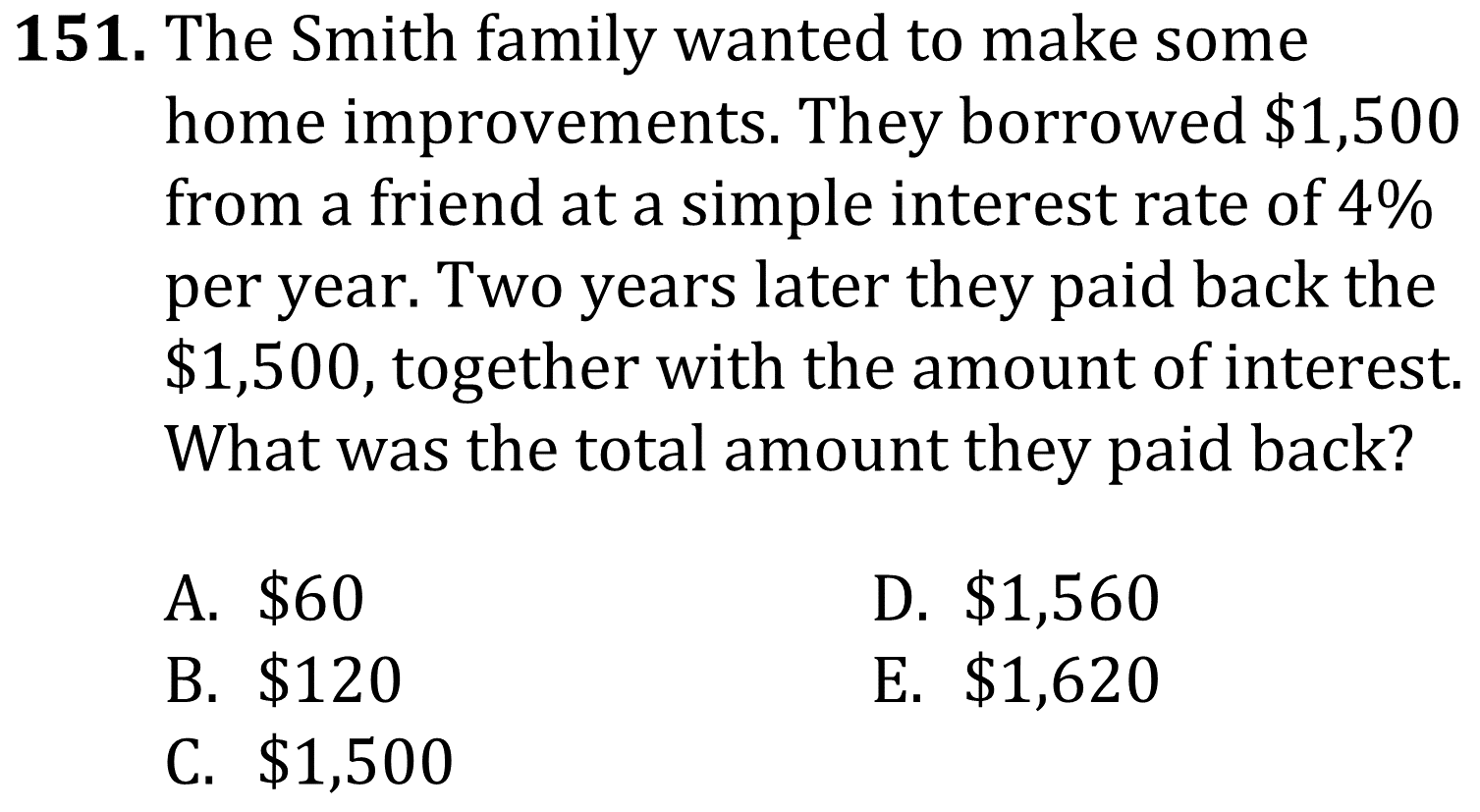 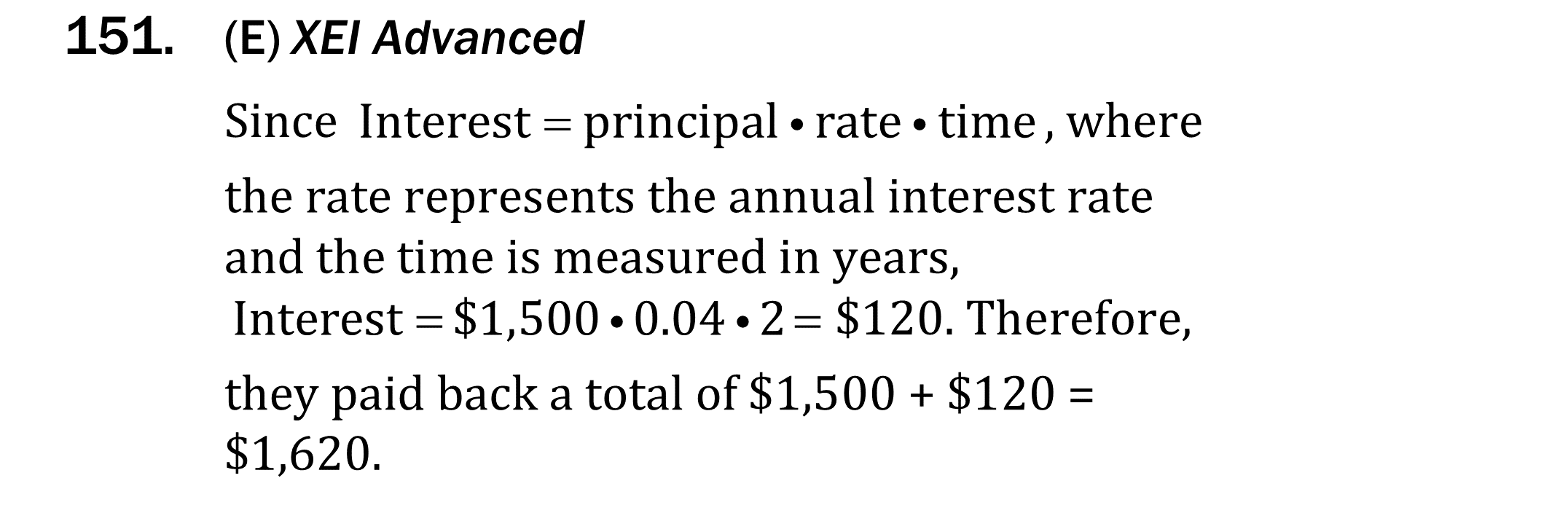 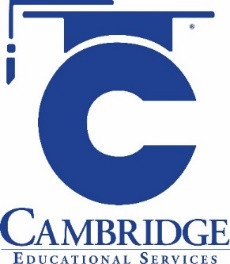 Create expressions, equations, and inequalities for common algebra situations. 
Level: Advanced Skill Group Algebra
Solving Equations
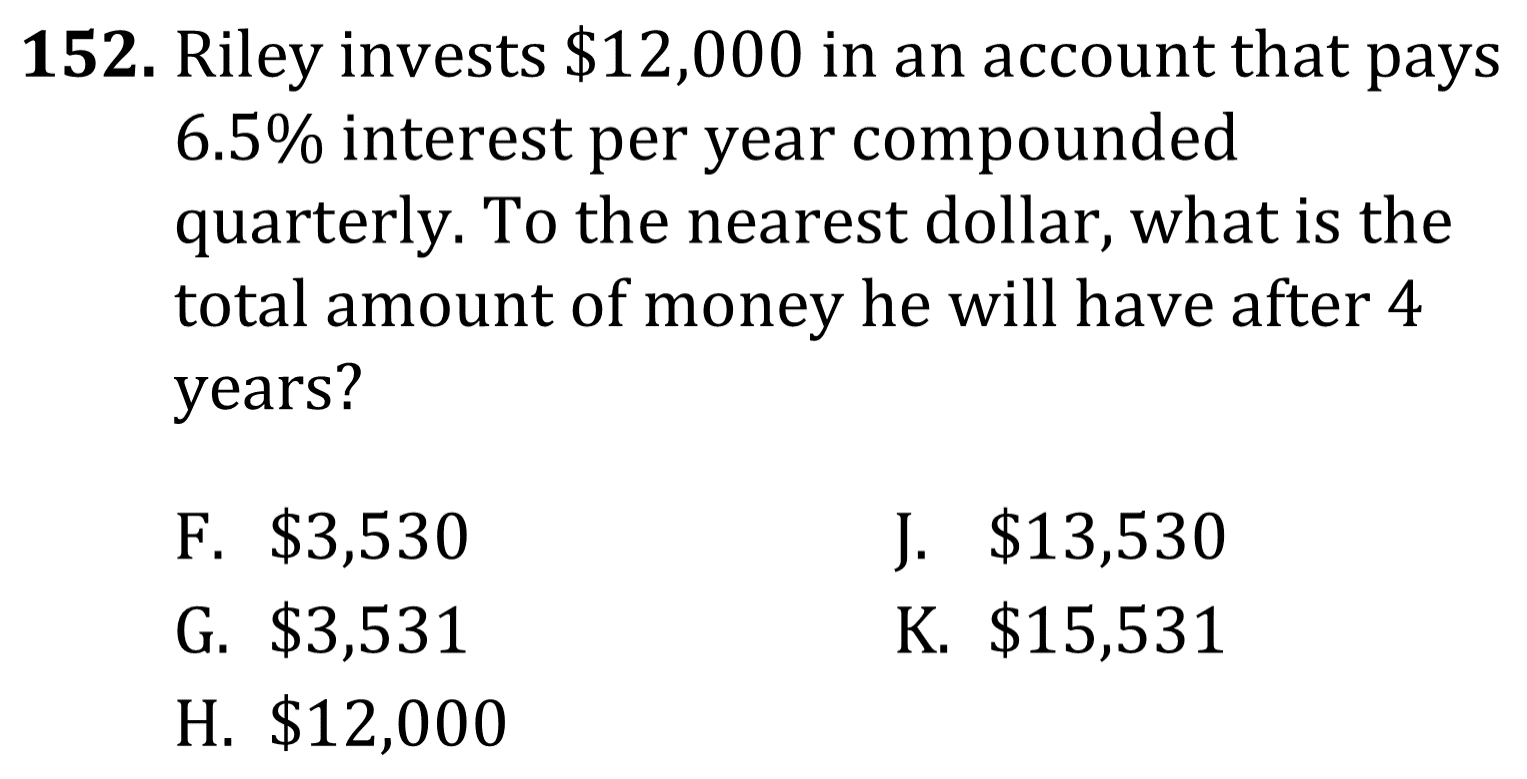 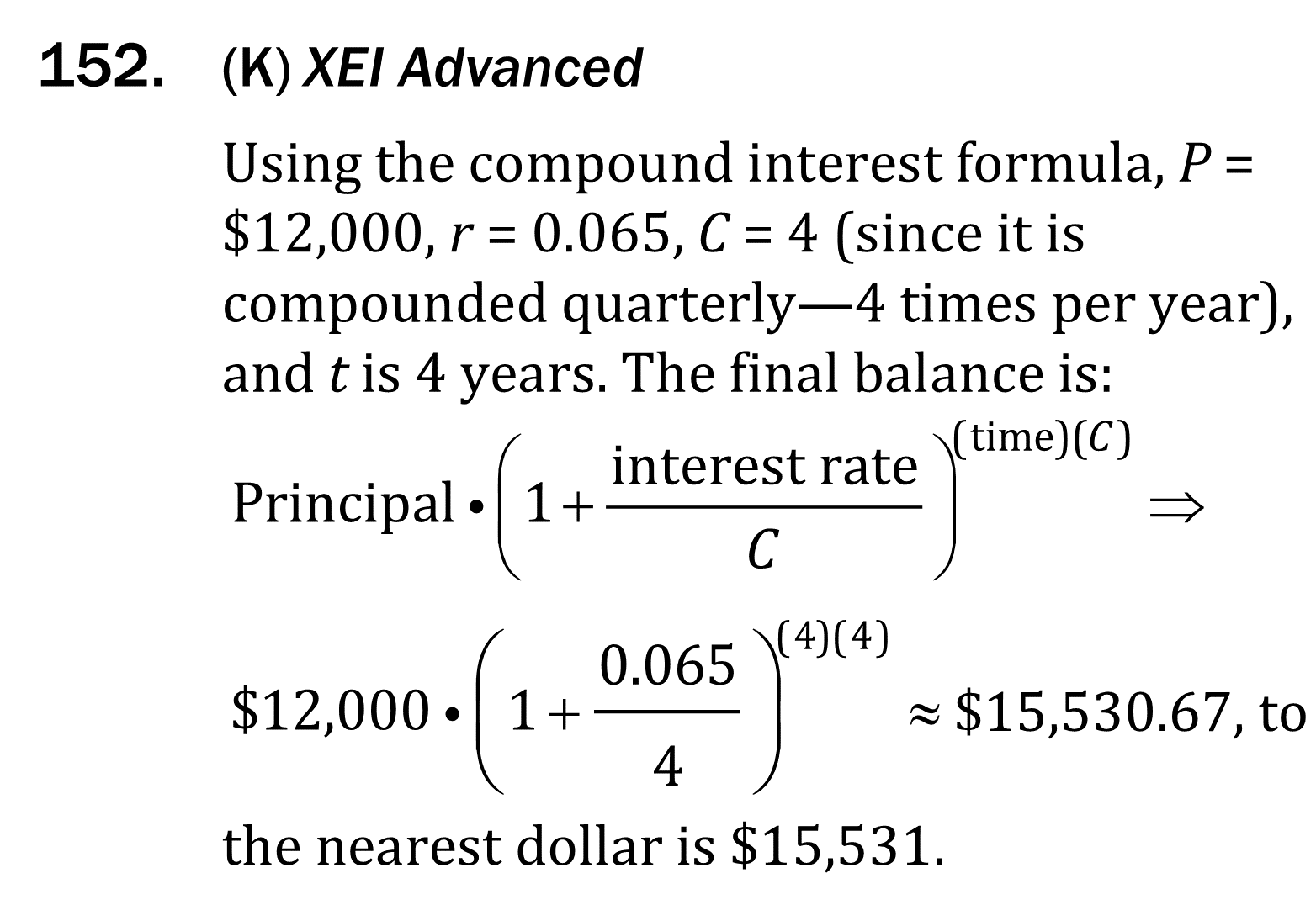 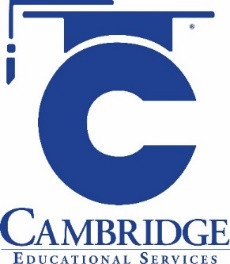 Create expressions, equations, and inequalities for common algebra situations. 
Level: Advanced Skill Group Algebra